Available Days
08/01 at 12Z
08/02 at 00Z,12Z, 18Z
08/03 at 00Z,12Z,18Z
08/04 at 00Z,12Z,18Z
08/05 at 00Z
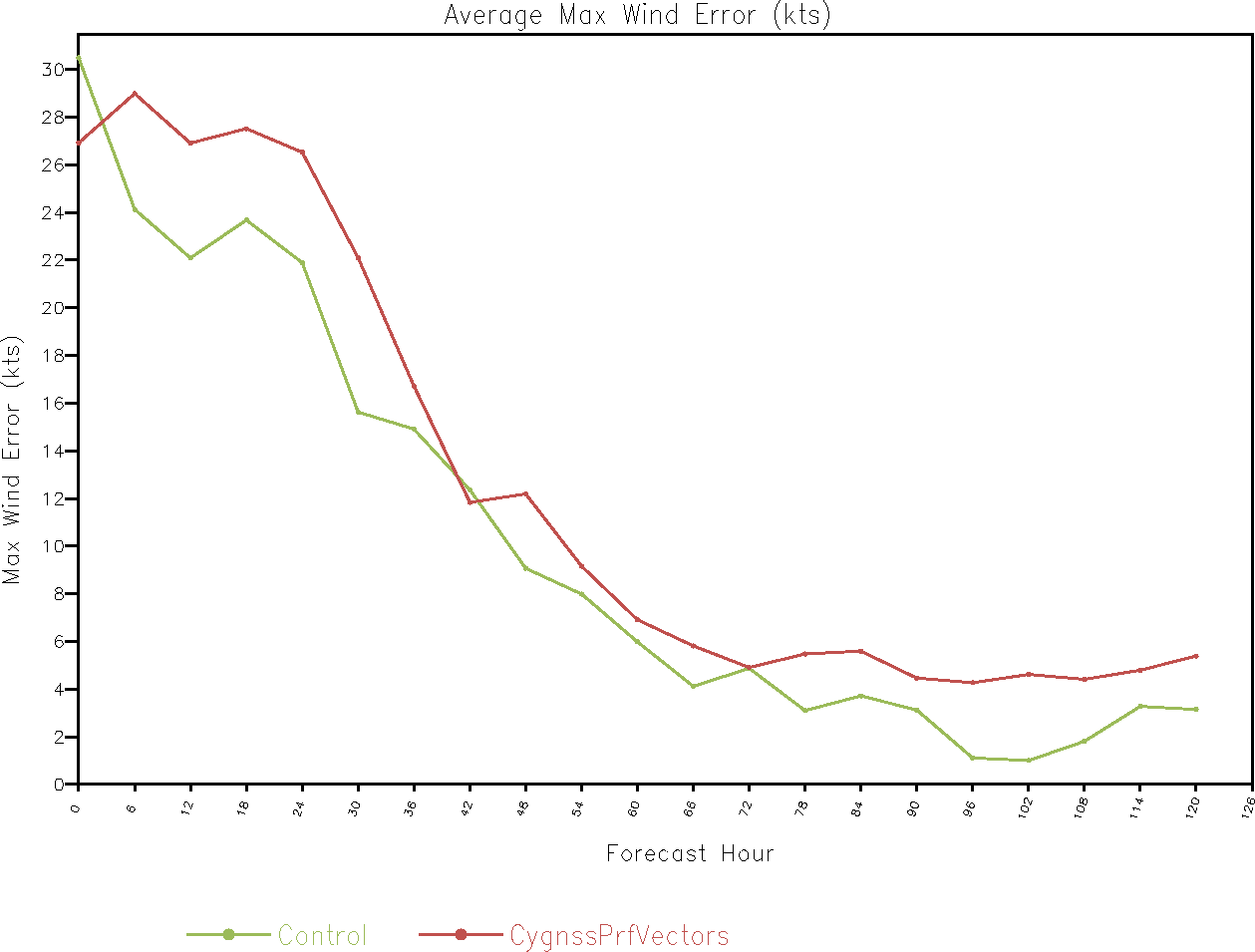 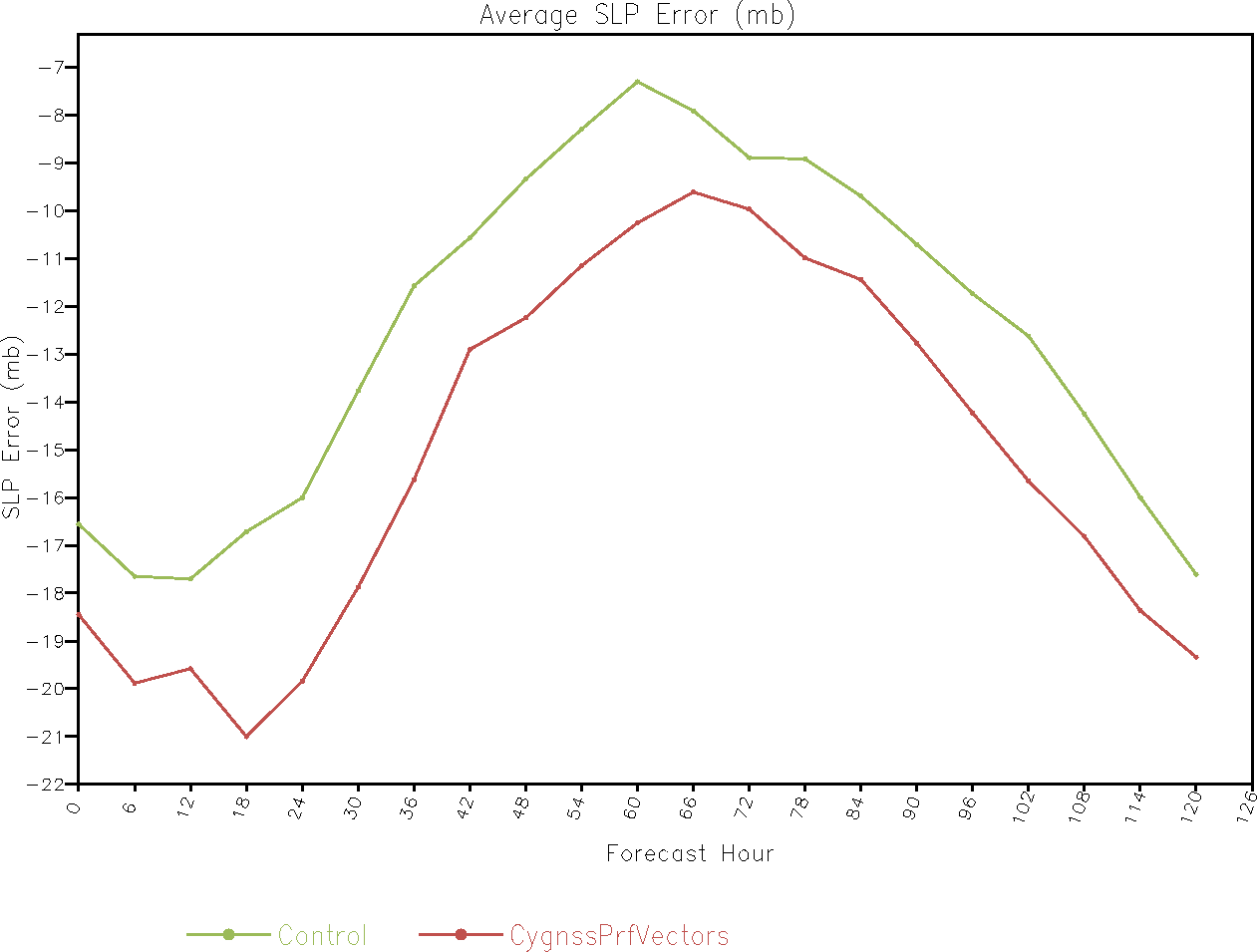 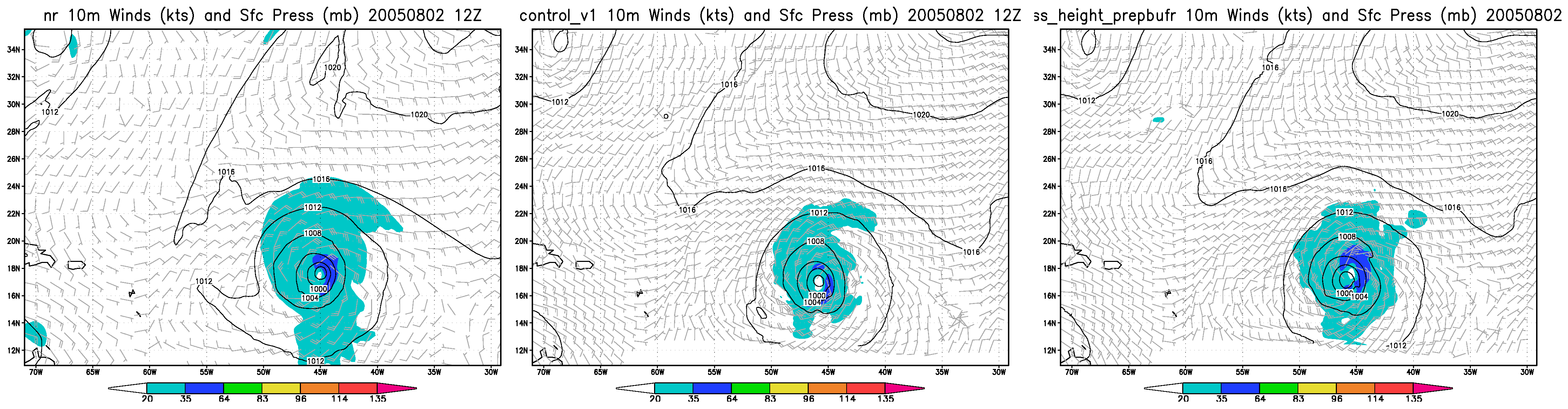 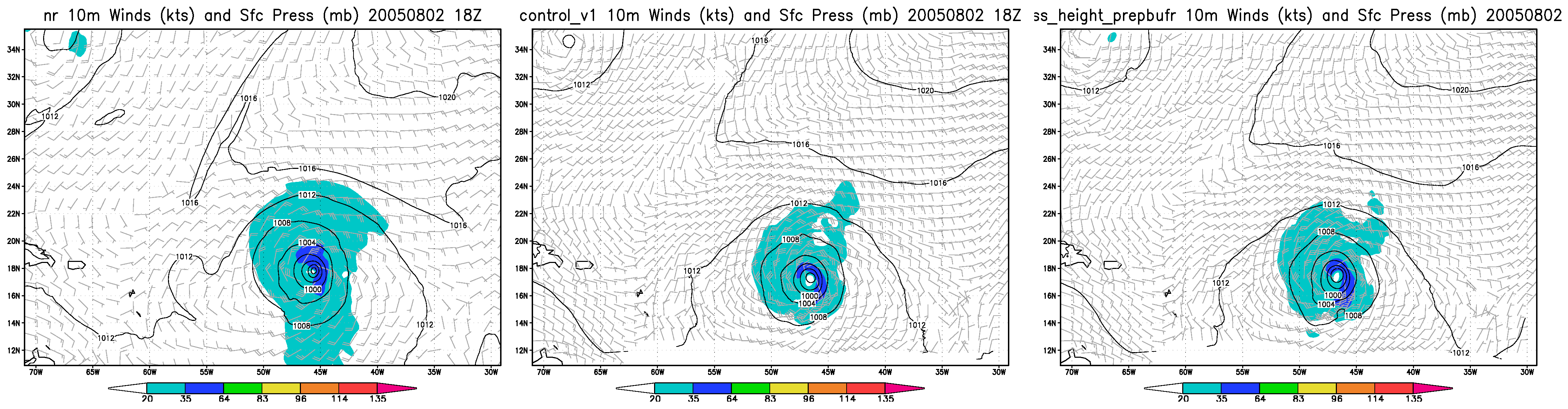 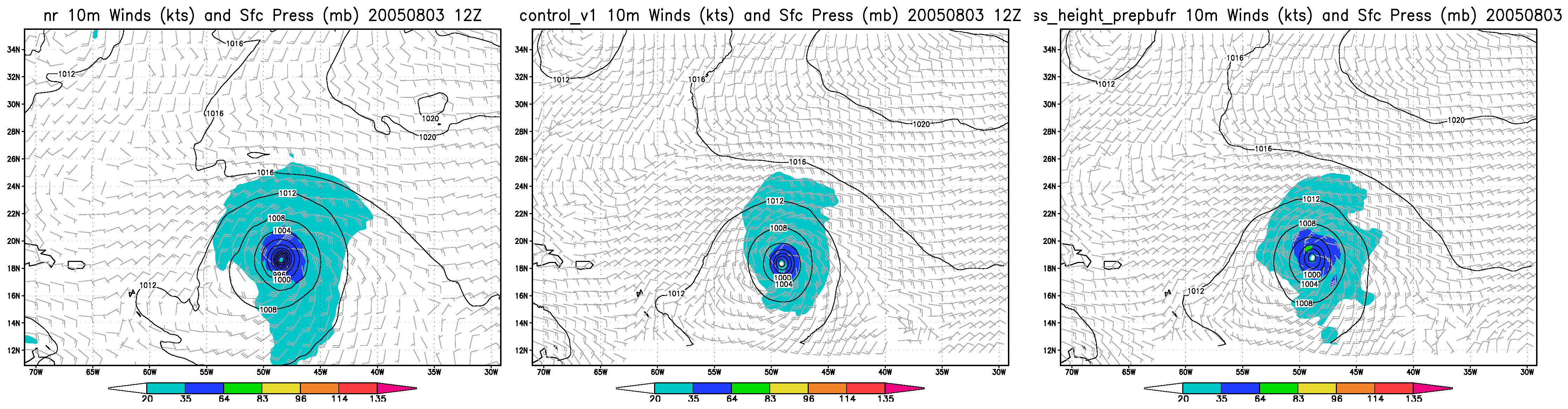 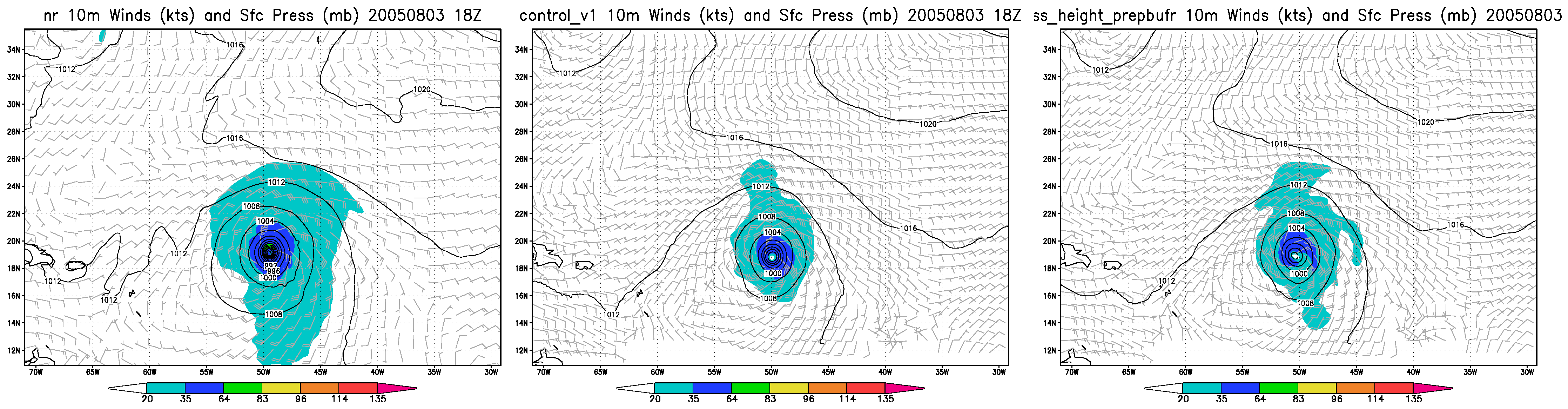 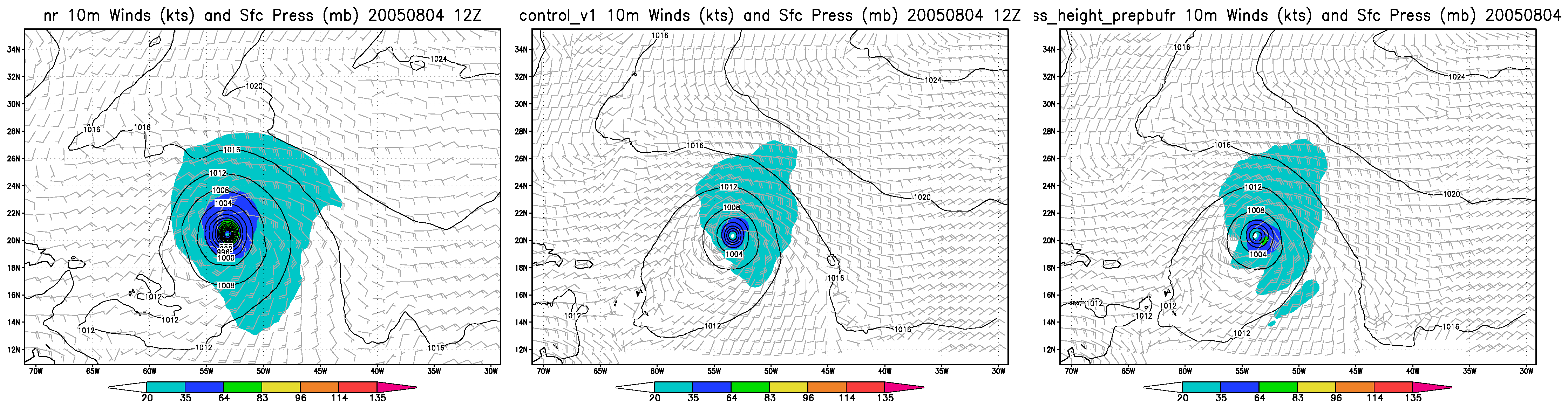 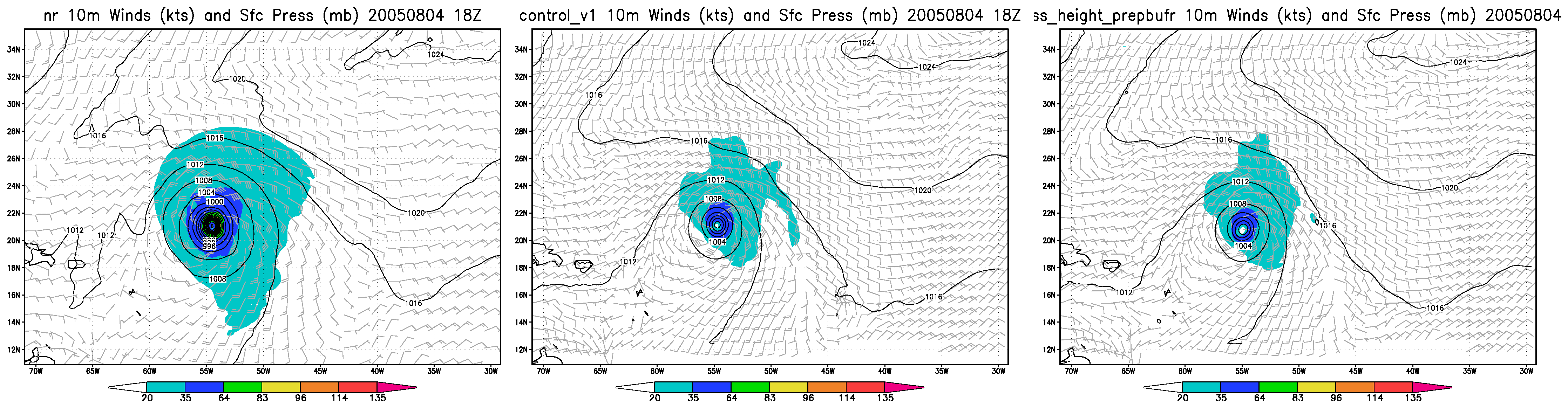